KIỂM TRA BÀI CŨ
1. Cơ thể đơn bào là gì? Kể tên một số cơ thể đơn bào?
2. Cơ thể đa bào là gì? Kể tên một số cơ thể đa bào?
cây bắp cải, cây ổi, con rắn, con báo gấm, con ốc sên, con cua đỏ, con ngựa vằn, cây lúa nước, cây dương xỉ.
trùng roi, trùng giày, tảo lam, vi khuẩn đường ruột.
BÀI 20: CÁC CẤP ĐỘ TỔ CHỨC TRONG CƠ THỂ 
ĐA BÀO
MỤC TIÊU BÀI HỌC
- Trình bày được mối quan hệ từ tế bào hình thành nên mô, cơ quan, hệ cơ quan và cơ thể. 
- Nêu được các khái niệm mô, cơ quan, hệ cơ quan, cơ thể. Lấy được ví dụ minh họa.
Ở cơ thể đơn bào, mỗi tế bào là một cơ thể. Vậy với cơ thể đa bào, các tế bào có sự phối hợp hoạt động với nhau như thế nào để tạo thành cơ thể sống?
Các tế bào    mô    cơ quan      hệ cơ quan    cơ thể.
Tế bào là đơn vị cấu tạo và cũng là đơn vị chức năng của cơ thể
1. TỪ TẾ BÀO ĐẾN MÔ
Vì sao trong cơ thể sinh vật có những tế bào có hình dạng khác nhau
Kể tên những tế bào có hình dạng khác nhau?
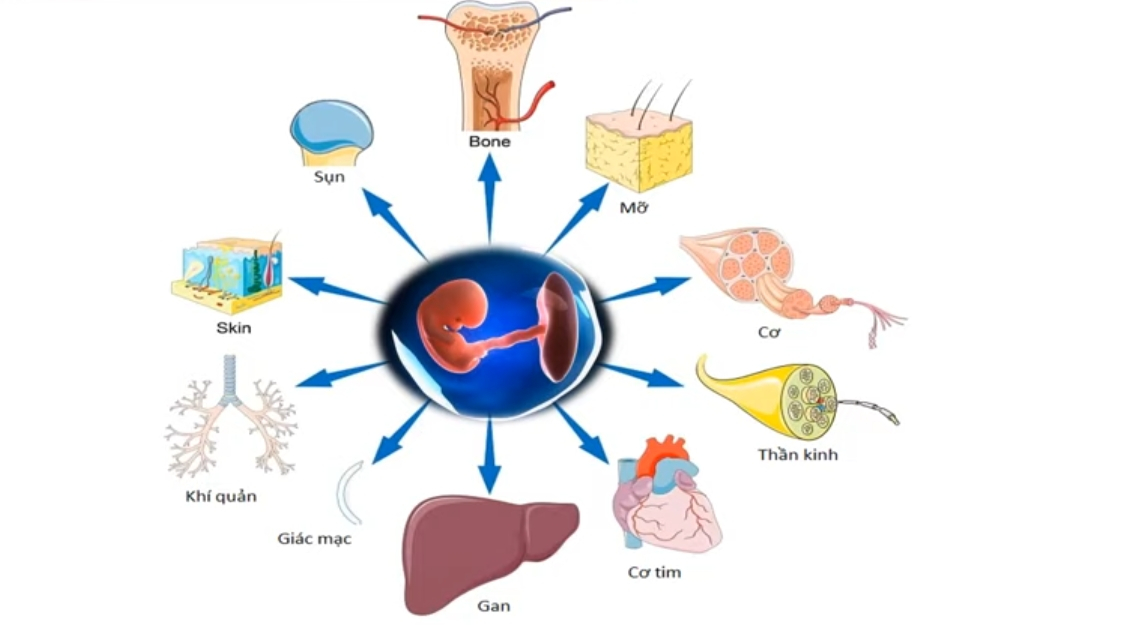 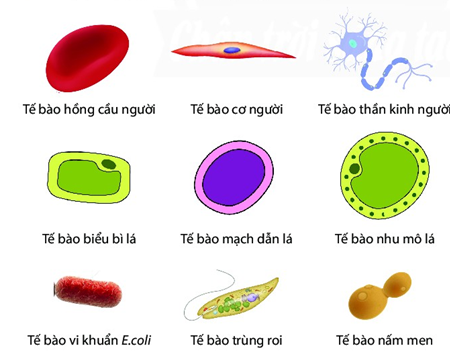 1. TỪ TẾ BÀO ĐẾN MÔ
1. Hãy cho biết mối quan hệ giữa tế bào và mô.

2. Nhận xét về hình dạng và cấu tạo tế bào hình thành nên mỗi loại mô?


3. Hãy dự đoán chức năng của các tế bào trong một mô?
Mô được cấu tạo từ nhiều tế bào.
Các tế bào cấu tạo nên mỗi mô có hình dạng, cấu tạo giống nhau.
Các tế bào trong cùng một mô cùng thực hiện một chức năng nhất định.
Quan sát hình 26.2, thảo luận nhóm 
và hoàn thành bảng sau:
Cơ thể con người được cấu tạo từ những loại mô nào? Cho ví dụ.
Cơ thể con người
Mô cơ
Mô thần kinh
Mô liên kết
Mô biểu bì
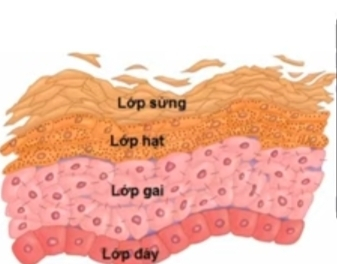 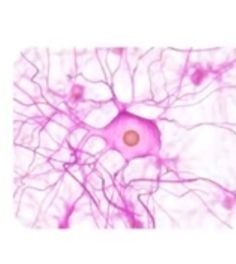 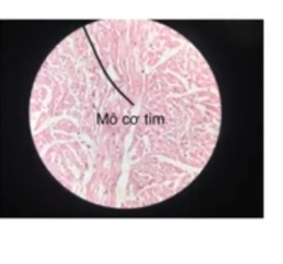 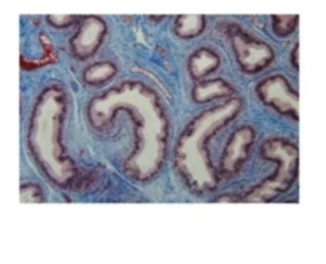 1. TỪ TẾ BÀO ĐẾN MÔ
Mô là gì?

Cơ thể người, thực vật, được cấu tạo từ những loại mô nào? Cho ví dụ?
Mô là tập hợp một nhóm tế bào giống nhau về hình dạng và cùng thực hiện một chức năng nhất định.
+ Mô thực vật: mô phân sinh, mô biểu bì, mô dẫn, mô cơ bản.
+ Mô động vật: mô cơ, mô thần kinh, mô liên kết, mô biểu bì,….
Tên gọi một số mô khác ở lá và dạ dày
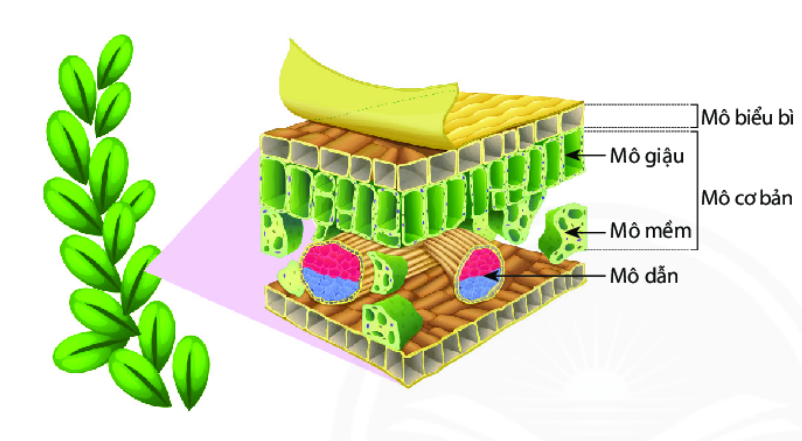 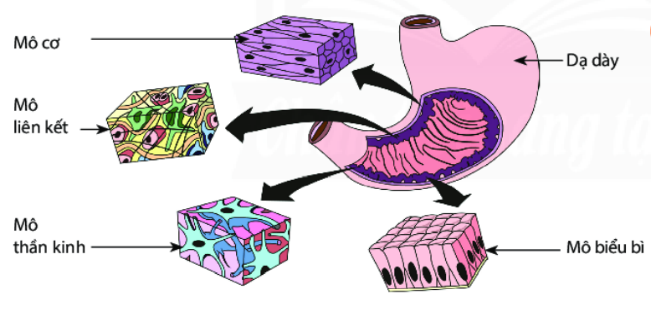 2. TỪ MÔ ĐẾN CƠ QUAN
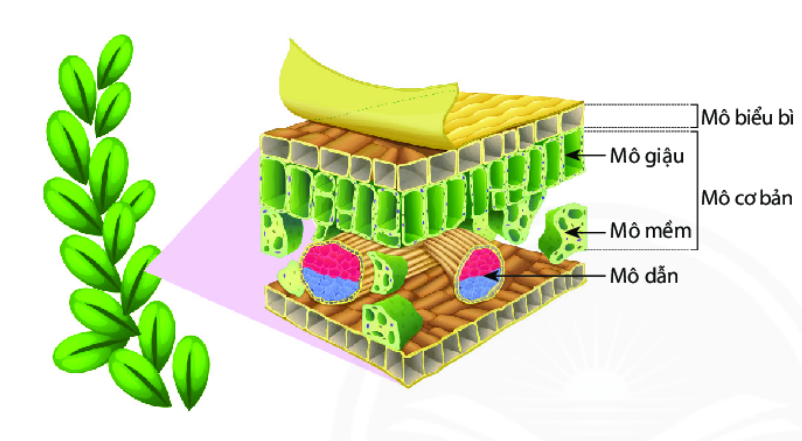 1. Kể tên các mô tương ứng có trong  lá, dạ dày?. 




2. Mô và cơ quan có mối quan hệ với nhau như thể nào? 
 Nhiều mô sẽ tạo thành cơ quan. 
3. Cơ quan là gì?
Cơ quan là tập hợp của nhiều mô cùng  thực hiện một chức năng trong cơ thể.
- Lá (gồm: mô biểu bì, mô dẫn, mô cơ bản, (mô mềm, mô giậu))
- Dạ dày (gồm: mô cơ, mô liên kết, mô thần kinh, mô biểu bì).
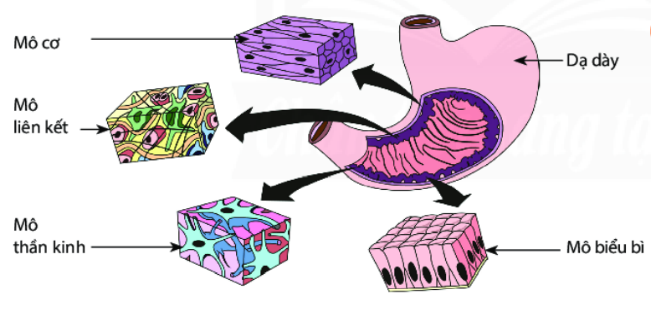 Hãy kể tên một số cơ quan trong cơ thể người và cho biết tim được cấu tạo từ những loại mô nào?
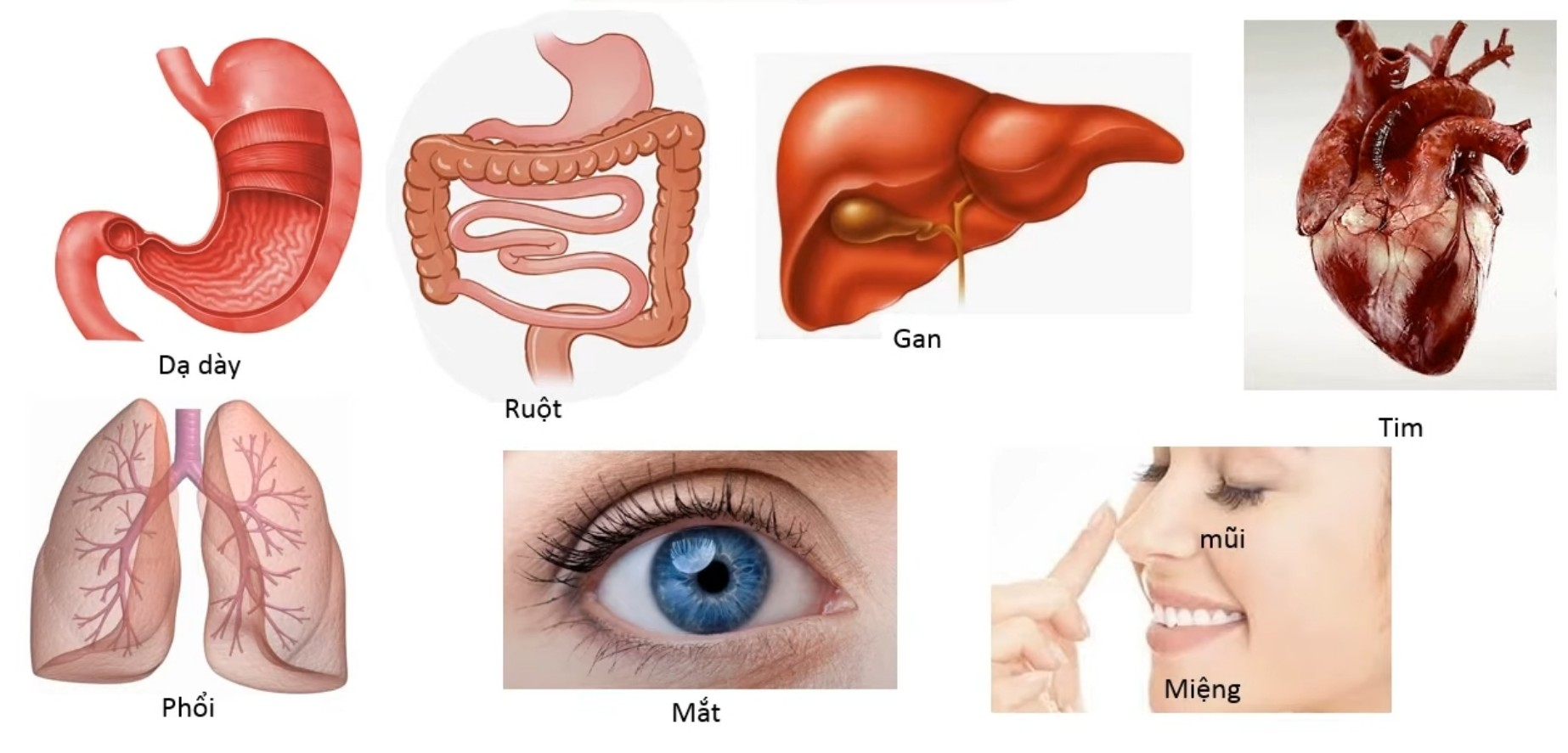 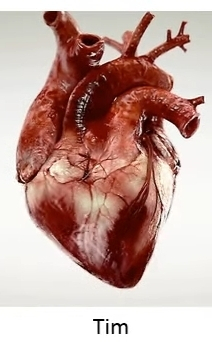 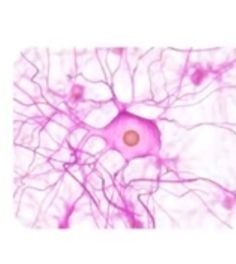 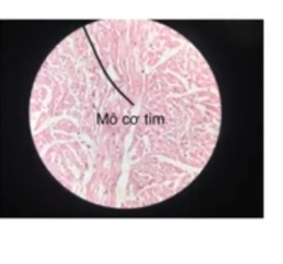 Mô thần kinh
Mô cơ tim
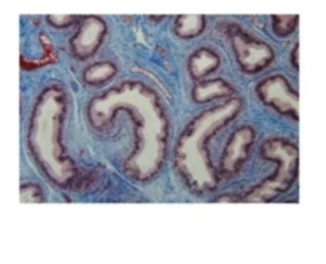 Mô liên kết
2. TỪ MÔ ĐẾN CƠ QUAN

Cơ  quan là gì ?
- Cơ quan là tập hợp của nhiều mô cùng thực hiện một chức năng trong cơ thể.
Cơ thể người, thực vật được cấu tạo từ những loại cơ quan  nào? Cho ví dụ?
- Cơ quan ở thực vật: rễ, thân, lá, hoa, quả, hạt. 
- Cơ quan ở động vật: dạ dày, ruột, gan, tim, phổi, mắt mũi.
TRÒ CHƠI TIẾP SỨC
- Lớp chia thành 4 đội. 
Mỗi đội nhận được 1 bộ từ gợi ý gồm tên của cơ quan hoặc mô (biểu bì, rễ, thân, thần kinh, tim, dạ dày, liên kết, lá, hoa, quả, hạt, cơ, phân sinh). 
Các thành viên trong đội chơi tiếp sức để gắn các từ gợi ý vào cột tương ứng (cơ quan hoặc mô). 
Đội nhanh và chính xác nhất là đội chiến thắng.
TRÒ CHƠI TIẾP SỨC
3. TỪ CƠ QUAN ĐẾN CƠ THỂ
Cho biết các hệ cơ quan cấu tạo nên cây cà chua?

         Hệ chồi và hệ rễ
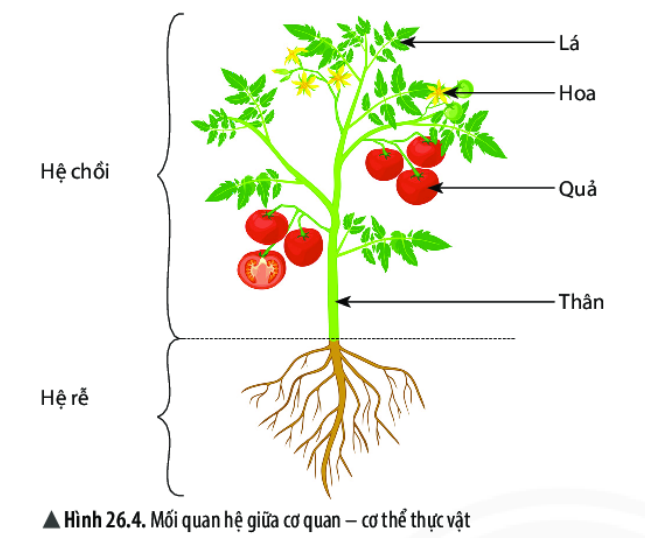 Gọi tên các cơ quan cấu tạo nên hệ chồi tương ứng với các số từ (1) đến (4) trong hình và nêu chức năng của mỗi cơ quan này?
1
2
3
4
3. TỪ CƠ QUAN ĐẾN CƠ THỂ
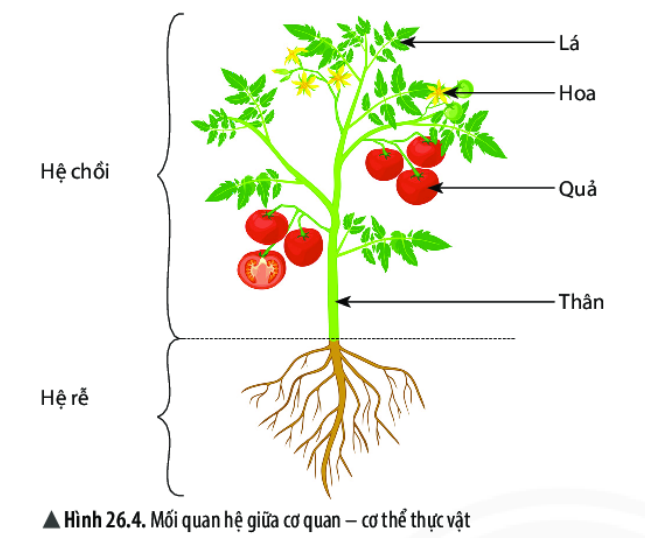 Thực hiện chức năng quang hợp tạo chất dinh dưỡng
1
2
Thực hiện chức năng sinh sản
3
Thực hiện chức năng vận chuyển các chất trong cây
4
Nêu chức năng của hệ rễ?
-->Hệ rễ làm nhiệm vụ hút nước và muối khoáng trong đất
Hình 20.4
Hãy kể tên một số cơ quan cấu tạo nên hệ tiêu hóa ở người và gọi tên số từ (1) đến (5)?
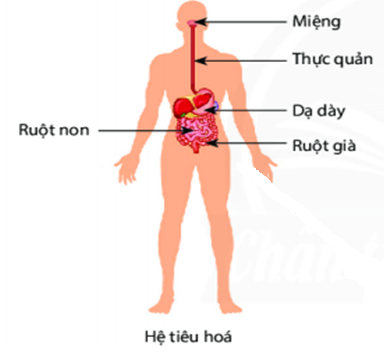 1
2
3
5
4
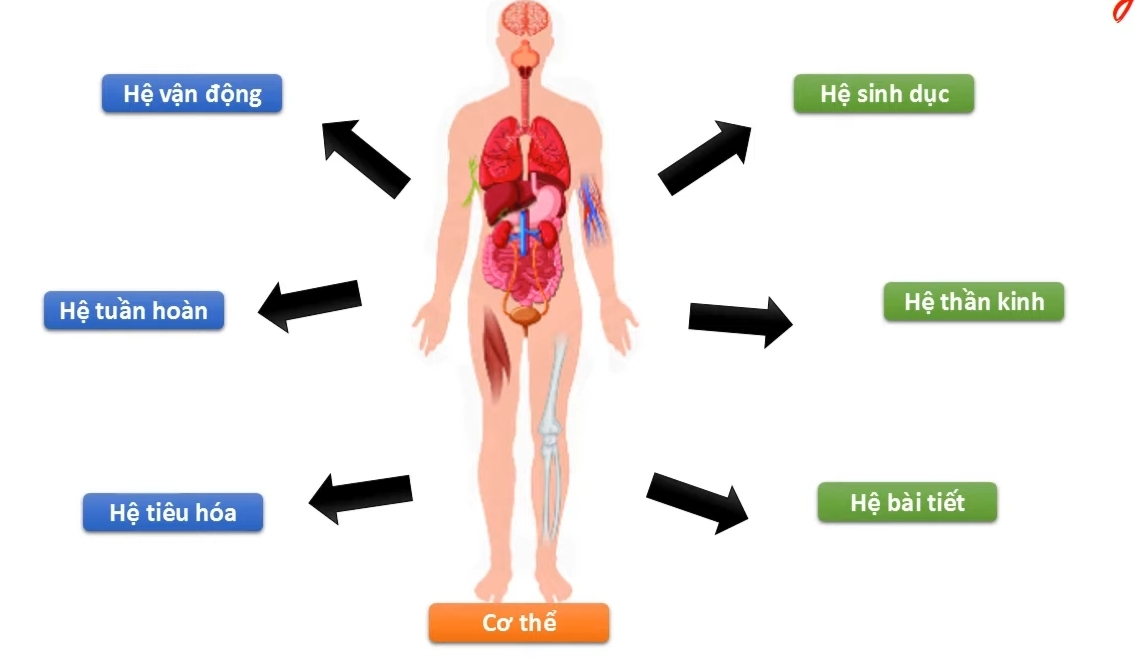 Ở người có những  hệ cơ quan nào?
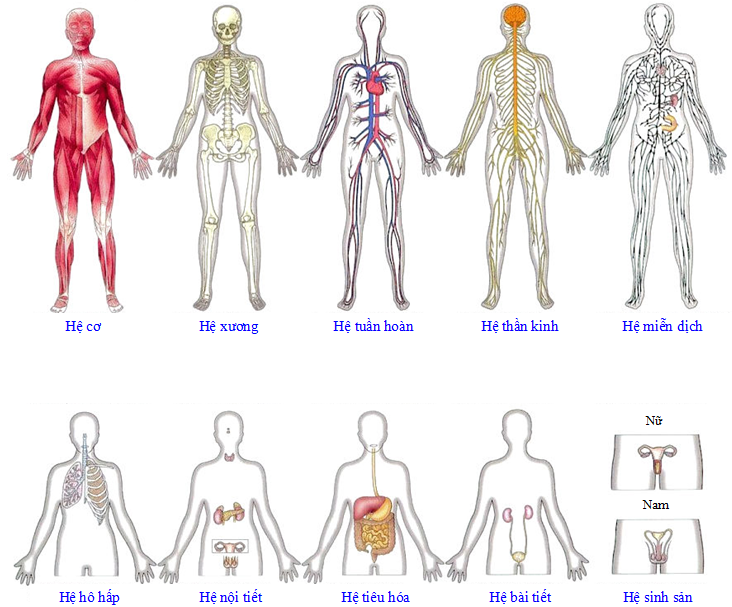 Nêu chức năng của hệ tiêu hóa ?
Vận chuyển, tiêu hoá thức ăn, hấp thụ chất dinh dưỡng và đào thải cặn bã ra ngoài.
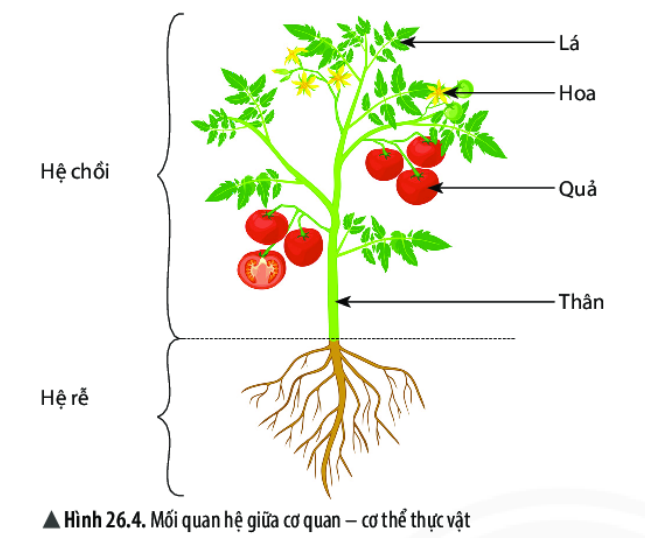 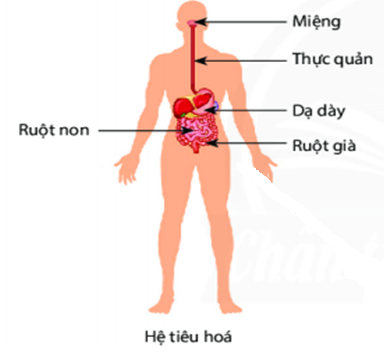 Hệ cơ quan là gì?
  Hệ cơ quan là tập hợp một số cơ quan cùng hoạt động để thực hiện 1 chức năng nhất định.
3. TỪ CƠ QUAN ĐẾN CƠ THỂ

Hệ cơ quan là gì ?
Hệ cơ quan là tập hợp một số cơ quan cùng hoạt động để thực hiện một chức năng nhất định.
- Ở cơ thể thực vật các hệ cơ quan được chia thành hệ chồi và hệ rễ.
- Ở cơ thể động vật gồm một số hệ cơ quan như: hệ vận động ( xương và cơ); hệ tuần hoàn( tim, mạch máu, máu); hệ hô hấp( mũi, hầu, thanh quản, khí quản, phế quản , phổi);......
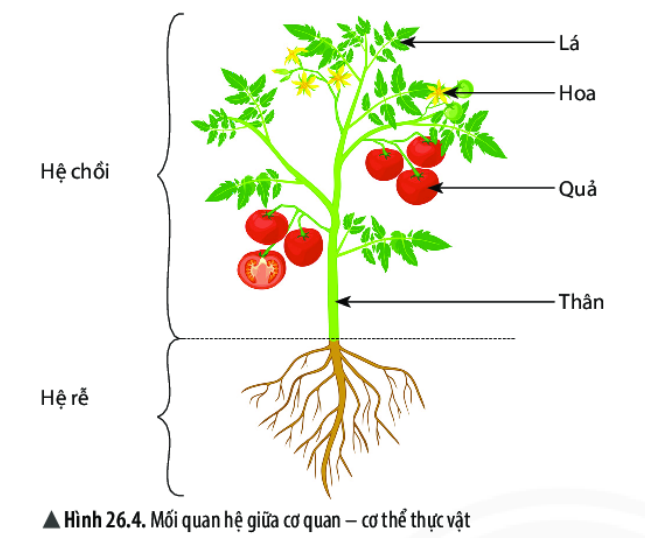 Điều gì sẽ xảy ra nếu cây cà chua mất đi hệ rễ ?
  Hệ chồi sẽ không hoạt động được và cả cây cà chua sẽ chết
Điều gì sẽ xảy ra nếu trong cơ thể có một hệ cơ  quan nào đó ngừng hoạt động ?
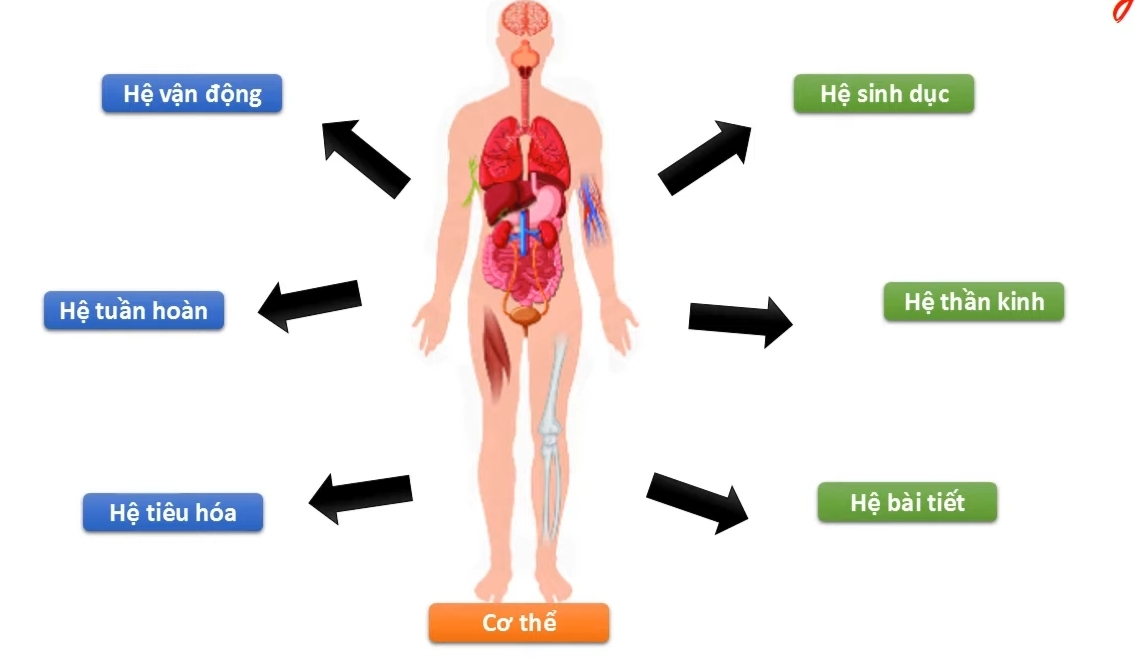 Nếu trong cơ thể có một  hệ cơ quan ngừng hoạt động thì  các hệ cơ quan khác cũng bị ảnh hưởng dẫn đến cả cơ thể sẽ bị ảnh hưởng .
Cơ thể là gì?
Cơ thể là tập hợp các cơ quan, hệ cơ quan hoạt động thống nhất, nhịp nhàng để thực hiện chức năng sống.
3. TỪ CƠ QUAN ĐẾN CƠ THỂ

- Cơ thể đa bào được cấu tạo từ nhiều cơ quan và hệ cơ quan. 
- Các cơ quan cùng thực hiện một  chức năng tạo thành hệ cơ quan, các hệ cơ quan hoạt động thống nhất, nhịp nhàng để thực hiện chức năng sống..
Câu hỏi 1
Đơn vị cấu tạo và chức năng của cơ thể sống là
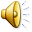 B
A. Mô.
B. Tế bào.
C. Cơ quan.
D. Hệ cơ quan.
Câu hỏi 2
Trong cơ thể đa bào , tập hợp các tế bào giống nhau cùng thực nhiện một chức năng nhất định được gọi là
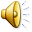 A. mô.
A
B. tế bào.
C. cơ quan.
D. hệ cơ quan.
Câu hỏi 3
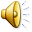 Ở người tim, gan và tai là ví dụ 
cho cấp tổ chức nào của cơ thể?
A. mô.
B. tế bào.
C. cơ quan.
C
D. hệ cơ quan.
Câu hỏi 4
Hệ cơ quan ở thực vật bao gồm
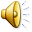 A. Hệ rễ và hệ thân.
B. Hệ  hệ và hệ lá.
C
C. Hệ chồi và hệ rễ.
D. Hệ cơ và hệ thân.
vận dụng
- Hãy nêu tên các cấp độ tổ chức trong cơ thể đa bào tương ứng với (1) đến (5) trong hình sau:
NHÓM 1 - 2
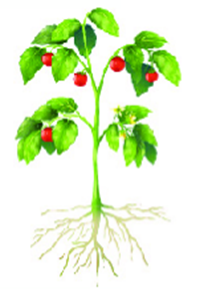 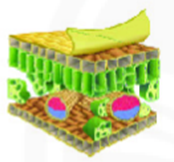 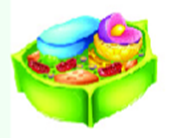 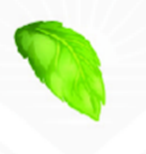 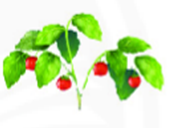 NHÓM 3 - 4
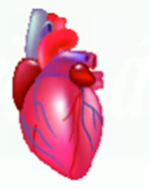 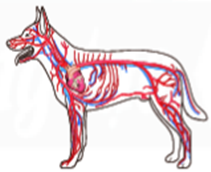 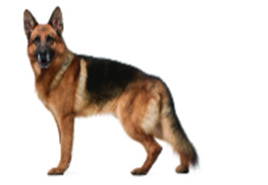 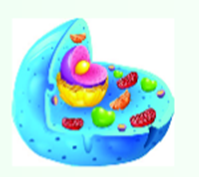 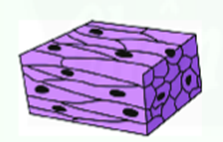 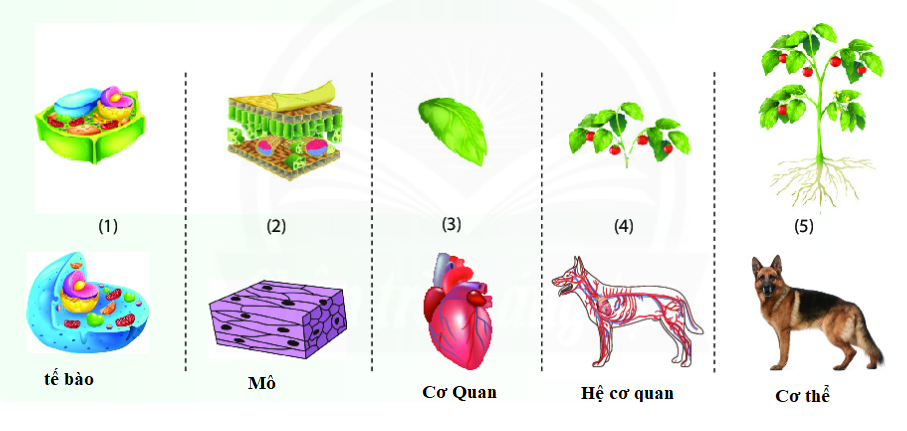 Vẽ sơ đồ thể hiện mối quan hệ năm cấp độ tổ chức trong cơ thể đa bào từ nhỏ đến lớn
Tế bào-->Mô--> Cơ quan--> hệ cơ quan-->cơ thể
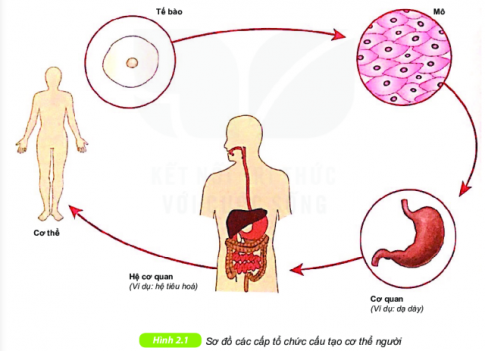 Sản phẩm sơ đồ
Hoàn thành bài tập theo mẫu
Hoàn thành bài tập theo mẫu
CẢM ƠN 
các em học sinh!